Správa kultury se zvláštním zaměřením na úsek památkové péčeBM406K Vybrané otázky veřejné správy a správního práva I4. přednáška 30. 4. 2021Petr Havlan
1
Obsah a cíl přednášky
Správa na úseku památkové péče
Správa na ostatních úsecích kultury
archeologické výzkumy a nálezy
prodej a vývoz předmětů kulturní hodnoty
muzea a galerie
knihovny
vydávání periodického a neperiodického tisku
rozhlasové a televizní vysílání
2
Správa na úseku památkové péče
obecná východiska
kulturní bohatství jako ústavně chráněná hodnota
čl. 34 odst. 2 LZPS „Právo přístupu ke kulturnímu bohatství je zaručeno za podmínek stanovených zákonem“ 
čl. 35 odst. 3 LZPS „Při výkonu svých práv nikdo nesmí ohrožovat ani poškozovat životní prostředí, přírodní zdroje, druhové bohatství přírody a kulturní památky nad míru stanovenou zákonem.“
povinností státu je chránit kulturní památky a vymáhat dodržování zákazu tyto památky neohrožovat a nepoškozovat 
konflikt zájmů
veřejný zájem na ochraně kulturního bohatství vs. ústavně zaručené vlastnické právo
nutnost poměřování při omezování vlastnického práva
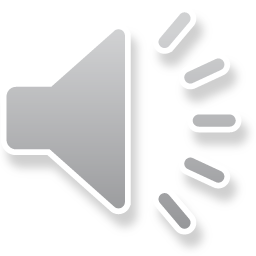 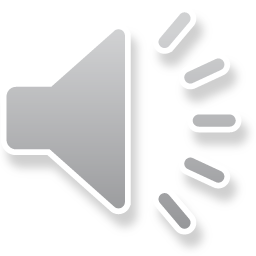 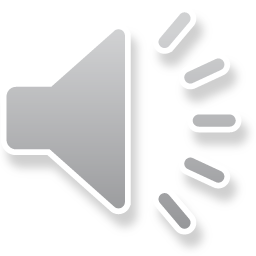 3
Správa na úseku památkové péče
obecná východiska promítnutá do zákonné úpravy

zákon č. 20/1987 Sb., o státní památkové péči
kodifikace práva hmotného a procesního na úseku památkové péče
včetně úpravy archeologických výzkumů a nálezů
vyhláška č. 66/1988 Sb., kterou se provádí zákon o státní památkové péči
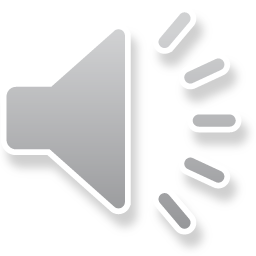 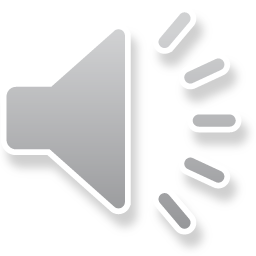 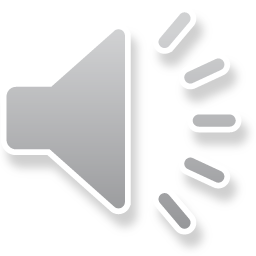 4
Správa na úseku památkové péče
kulturní památka - obecně
věc movitá nebo nemovitá (případně soubor těchto věcí)

jde o věci naplňující tyto zákonné znaky:
mají historickou, uměleckou, vědeckou či technickou hodnotu           nebo
mají přímý vztah k významným osobnostem nebo historickým událostem
prohlášení věci za kulturní památku Ministerstvem kultury (rozhodnutí o prohlášení za KP)
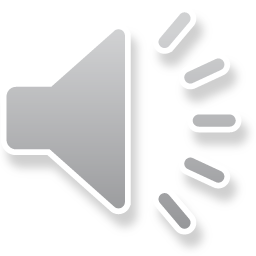 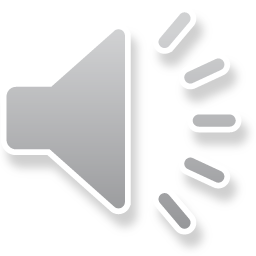 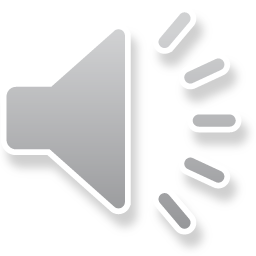 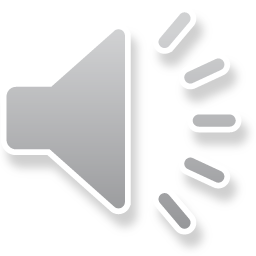 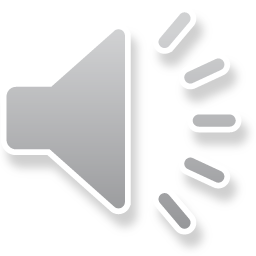 5
Správa na úseku památkové péče
řízení o prohlášení věci za kulturní památku
zákon upravuje pouze základní procesní pravidla
Ministerstvo kultury vyrozumí písemně vlastníka o podání návrhu na prohlášení jeho věci nebo stavby za kulturní památku nebo o tom, že hodlá jeho věc nebo stavbu prohlásit za kulturní památku z moci úřední, potažmo na podnět 
     a	umožní mu k návrhu nebo podnětu se vyjádřit
ještě před prohlášením věci nebo stavby za kulturní památku si  Ministerstvo kultury vyžádá vyjádření krajského úřadu a obecního úřadu obce s rozšířenou působností, pokud je již od těchto orgánů neobdrželo
vlastník je povinen od doručení vyrozumění až do rozhodnutí ministerstva kultury chránit svoji věc nebo stavbu před poškozením, zničením nebo odcizením a oznámit ministerstvu kultury každou zamýšlenou i uskutečněnou změnu jejího vlastnictví, správy nebo užívání
rozhodující pro (ne)prohlášení stavby za kulturní památku je zjištění (ne)existence hodnot uvedených v ustanovení § 2 odst. 1 zákona o památkové péči 
z mimořádně závažných důvodů lze prohlášení věci za kulturní památku také zrušit
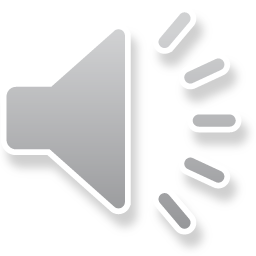 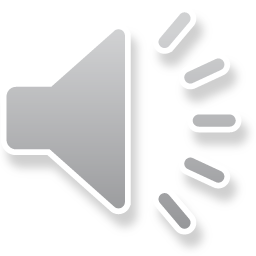 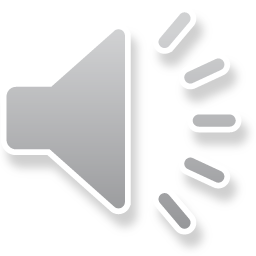 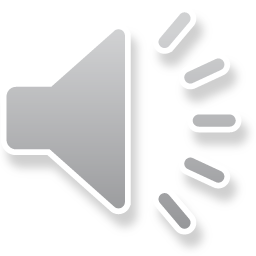 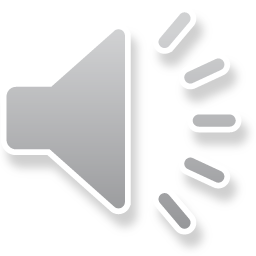 6
Správa na úseku památkové péče
kategorie ochrany památek
kulturní památka

národní kulturní památka

územní formy ochrany památek 
památková rezervace 
památková zóna 
ochranná pásma
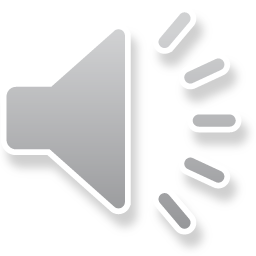 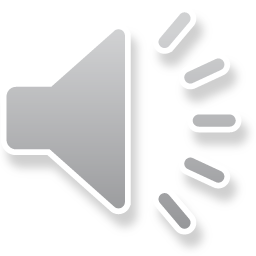 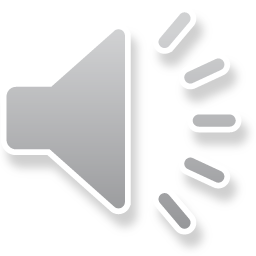 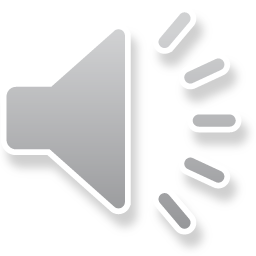 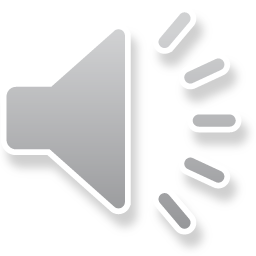 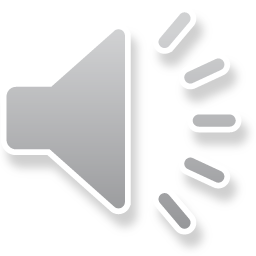 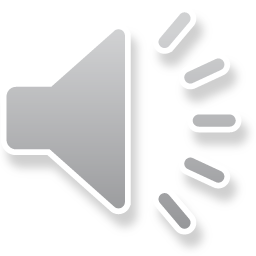 7
Správa na úseku památkové péče
evidence kulturních památek
Ústřední seznam kulturních památek ČR 
evidence v katastru nemovitostí
Seznam světového kulturního a přírodního dědictví UNESCO
Úmluva o ochraně světového kulturního a přírodního dědictví
pro přijetí na „seznam světového dědictví“ jsou stanovena přísná kritéria a jde o záležitost poměrně nákladnou
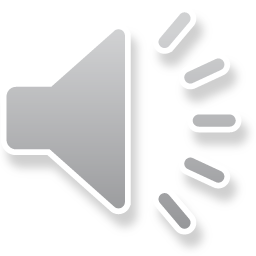 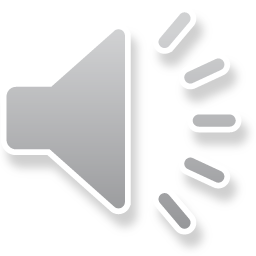 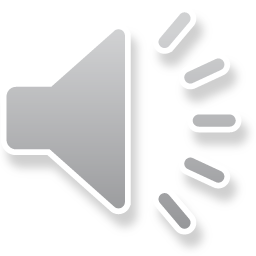 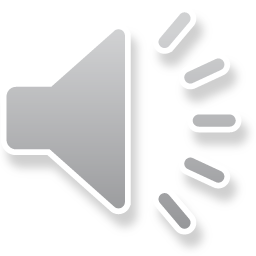 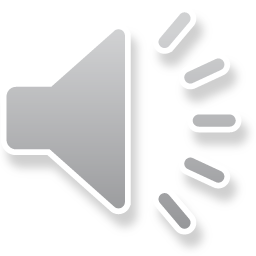 8
Správa na úseku památkové péče
organizační  struktura
Ministerstvo kultury 
památková inspekce 
odborná organizace státní památkové péče
Národní památkový ústav
krajské úřady 
obecní úřady obcí s rozšířenou působností  
kraje v samostatné působnosti 
obce v samostatné působnosti
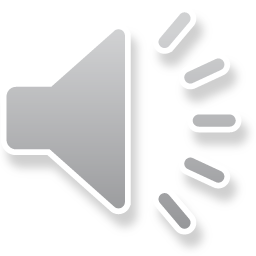 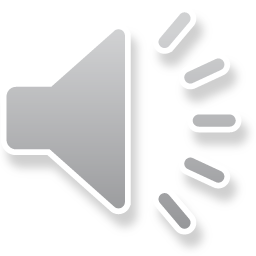 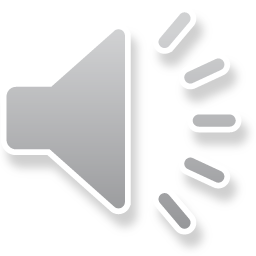 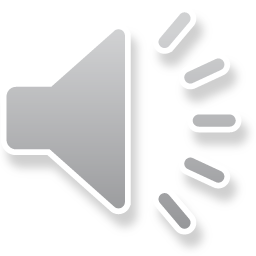 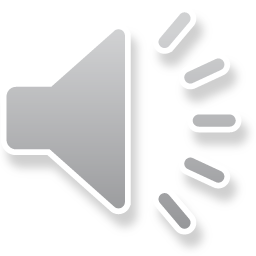 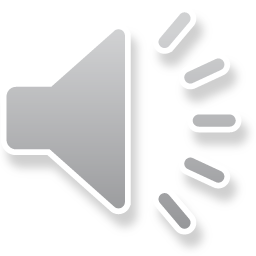 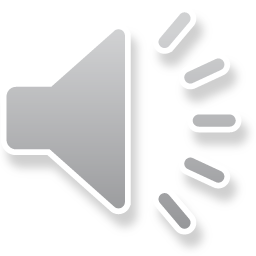 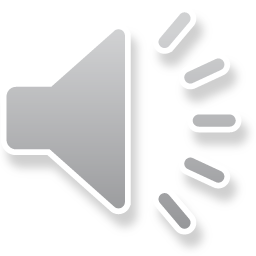 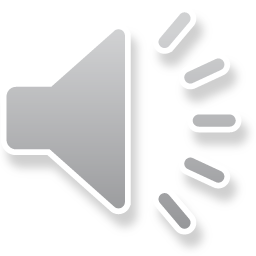 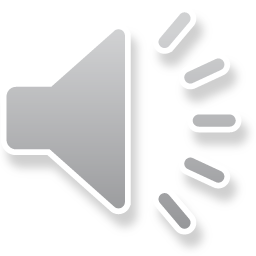 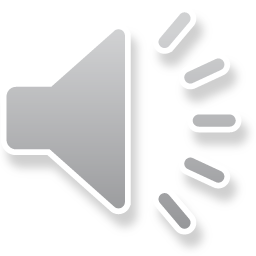 9
Správa na úseku památkové péče
základní povinnosti vlastníka kulturní památky
zachovávat a udržovat  památku v dobrém stavu, a to na vlastní náklad
chránit památku před ohrožením, poškozením, znehodnocením nebo odcizením, a to opět na vlastní náklad
užívat památku odpovídajícím způsobem
oznamovat změny v užívání památky
respektovat právo státu na přednostní koupi památky
mít závazné stanovisko k provedení údržby, opravy, rekonstrukce, restaurování nebo jiné úpravy památky
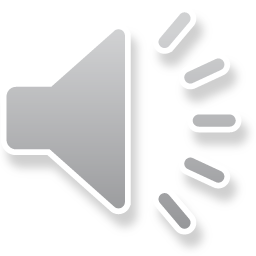 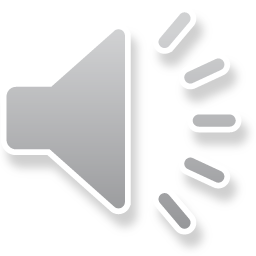 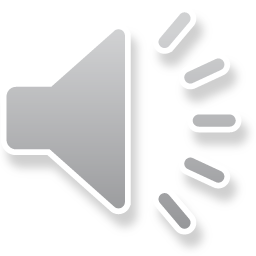 10
Správa na úseku památkové péče
finanční pomoc vlastníkovi kulturní památky
vlastník by neměl nést veškeré náklady
čl. 11 odst. 4 LZPS „Vyvlastnění nebo nucené omezení vlastnického práva je možné ve veřejném zájmu, a to na základě zákona a za náhradu.“
přímá (to znamená prostředky z veřejných rozpočtů čili poskytnutí finančního příspěvku na žádost; jde o FP nenárokovou)
nepřímá (bezplatná odborná pomoc prostřednictvím Národního památkového ústavu, a to zejména při obnově památky; dále jsou možná daňová zvýhodnění)
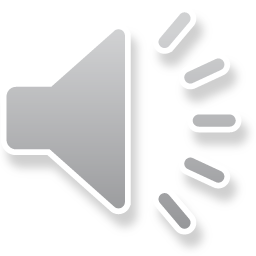 11
Správa na úseku památkové péče
opatření při porušení povinností vlastníka kulturní památky
uložení opatření k nápravě
provedení opatření na náklad vlastníka
uložení pokuty při spáchání přestupku
uložení  určitého způsobu nakládání a památkou, popřípadě nucené svěření památky do úschovy odborné organizaci 
vyvlastnění nemovité památky
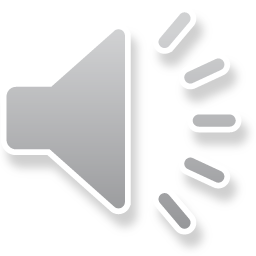 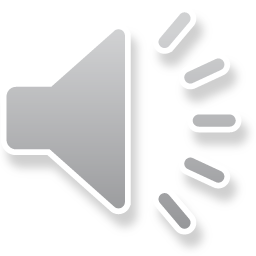 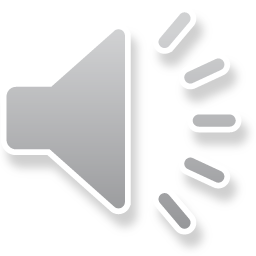 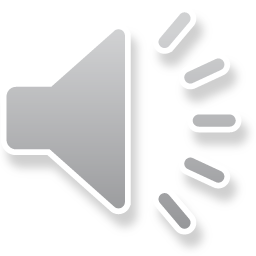 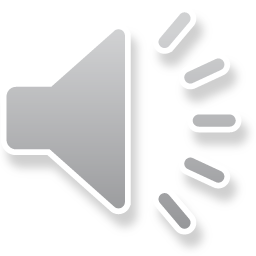 12
Správa na úseku archeologických výzkumů a nálezů
právní úprava - zákon č. 20/1987 Sb.
specifická oblast, kde nelze použít obvyklá měřítka ochrany kulturních památek a památkových území
archeologické výzkumy
provádí Archeologický ústav Akademie věd a další subjekty – 
    tzv. oprávněné organizace (např. vysoké školy, muzea, ale i fyzické osoby,
    mají-li, zákonem stanovené, potřebné předpoklady) 
k provádění archeologických výzkumů se vyžaduje:
dohoda s vlastníkem (správcem, uživatelem) nemovitosti
má-li se provádět stavební činnost na území s archeologickými nálezy, je třeba tento záměr oznámit, aby mohl být proveden záchranný archeologický výzkum
plán území s archeologickými nálezy
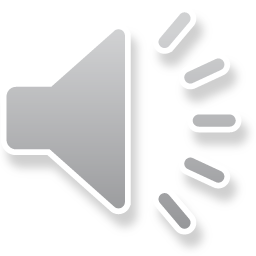 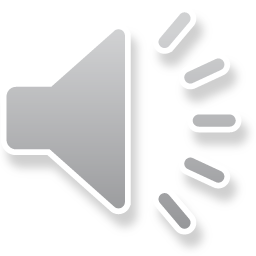 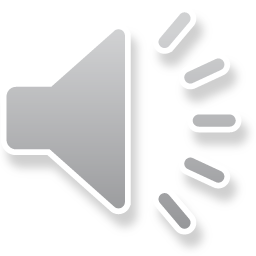 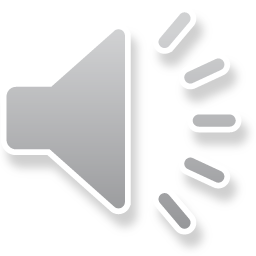 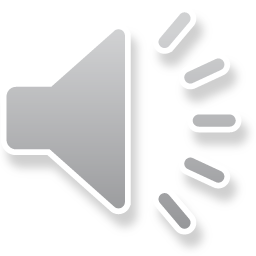 13
Správa na úseku archeologických výzkumů a nálezů
archeologický nález
věc (soubor věcí)
jde o věc naplňující tyto zákonné znaky:
je dokladem nebo pozůstatkem života člověka a jeho činnosti od počátku jeho vývoje do novověku  a 
zachovala se zpravidla pod zemí
může být na návrh Archeologického ústavu Akademie věd prohlášen za kulturní památku
o nálezu, který nebyl učiněn při provádění archeologických výzkumů, musí být učiněno oznámení Archeologickému ústavu nebo nejbližšímu muzeu
nález i naleziště musí být ponechány beze změny až do prohlídky a do následného opatření k ochraně nálezu
právo na odměnu, náhradu nutných nákladů a náhradu za majetkovou újmu
vlastnictví movitého nálezu
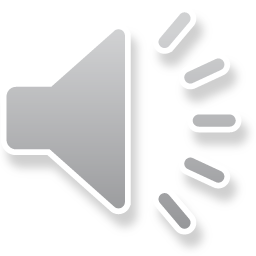 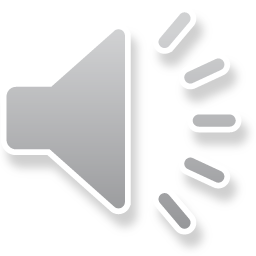 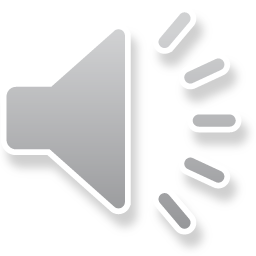 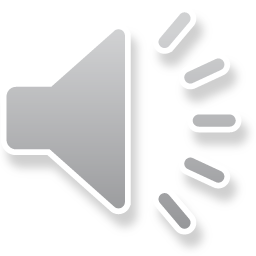 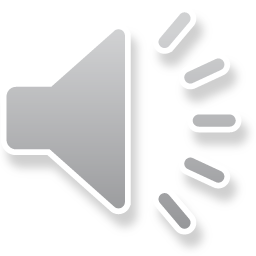 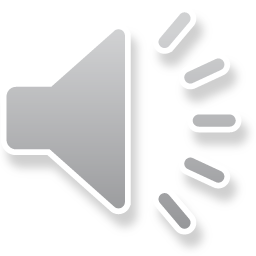 14
Správa na úseku prodeje a vývozu předmětů kulturní hodnoty
zásadní změna situace po roce 1989
otevření hranic, privatizace obchodní sítě, restituce
potřeba řešit problematiku obchodu s předměty kulturní hodnoty a jejich přeshraničního pohybu
       právní úprava - zákon č. 71/1994 Sb., o prodeji a vývozu předmětů
          kulturní hodnoty
          předměty kulturní hodnoty:
přírodniny nebo lidské výtvory nebo jejich soubory, které jsou významné pro historii, literaturu, umění nebo vědu, splňující zákonná kritéria
ochrana poskytovaná zákonem č. 71/1994 Sb. se netýká: prodeje a vývozu kulturních památek a národních kulturních památek; evidovaných sbírek muzejní povahy a sbírkových předmětů, které jsou jejich součástmi (viz z. č. 122/2000 Sb.); archiválií (viz z. č. 499/2004 Sb.); originálů uměleckých děl žijících autorů  a předmětů dovezených do ČR a propuštěných do celního režimu dočasného použití
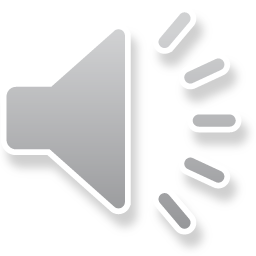 15
Správa na úseku prodeje a vývozu předmětů kulturní hodnoty
osvědčení
podmiňuje vývoz předmětů kulturní hodnoty
vydávají je tzv. odborné organizace (muzea, galerie, knihovny, pracoviště Národního památkového ústavu) a popř. Ministerstvo kultury
děje se tak na žádost vlastníka předmětu kulturní hodnoty
lhůty pro vydání a dobu platnosti stanoví zákon
nevydá se, zejména jde-li o kulturní památku nebo sbírku muzejní povahy
před vývozem předmětu kulturní hodnoty je předkládá vývozce celnímu úřadu
musí jím být opatřeny také předměty kulturní hodnoty z oboru archeologie a sakrální a kultovní povahy nabízené k prodeji
dohled a sankce
dohled provádí Ministerstvo kultury a celní orgány
pokuty za přestupky
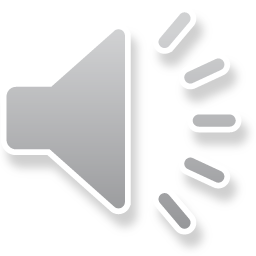 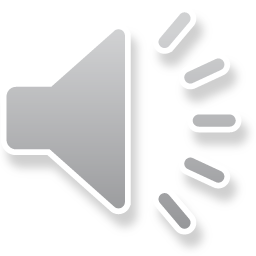 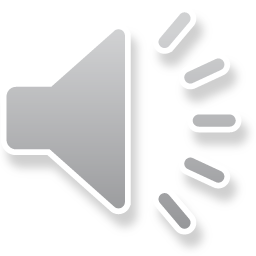 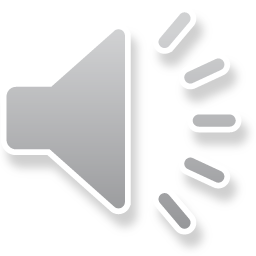 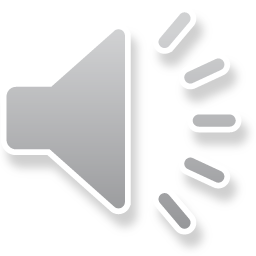 16
Správa na úseku muzeí a galerií
právní úprava - zákon č. 122/2000 Sb., o ochraně sbírek muzejní povahy
zakotvuje zvláštní režim ochrany předmětů movitého kulturního dědictví tvořících sbírky muzejní povahy
     sbírka muzejní povahy – zákonné znaky:
sbírka, která je ve své celistvosti významná pro prehistorii, historii, umění, literaturu, techniku, přírodní nebo společenské vědy
tvoří ji soubor sbírkových předmětů shromážděných lidskou činností
má se za to, že je věcí hromadnou
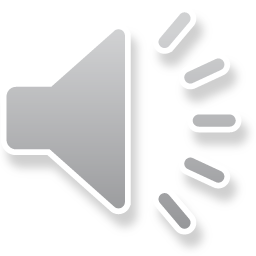 MU, Právnická fakulta, Katedra správní vědy a správního práva
17
Správa na úseku muzeí a galerií
centrální evidence sbírek
vede ji Ministerstvo kultury
představuje veřejnosti přístupný informační systémem
týká se pouze sbírek, která se trvale nacházejí na území České republiky a které obsahují nejméně 5 sbírkových předmětů
zápisy z moci úřední nebo na žádost
zápis obsahuje identifikaci sbírky          a jejího vlastníka (správce)
pro zapsané sbírky platí zvláštní režim jejich ochrany a nakládání s nimi
povinnosti vlastníka 
práva vlastníka
      kontrola a sankce 
kontrolu provádí Ministerstvo kultury a popř. i celní orgány
pokuty za přestupky
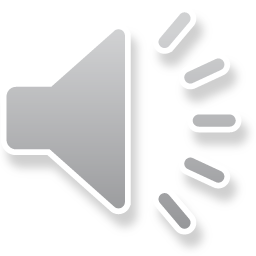 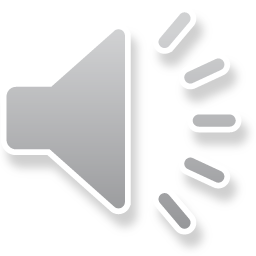 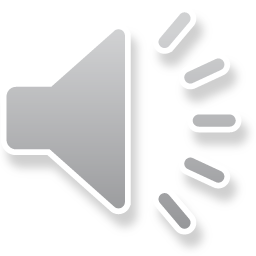 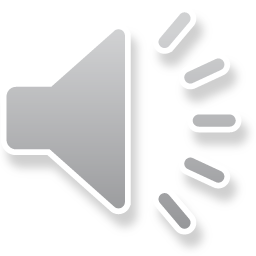 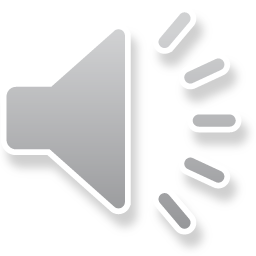 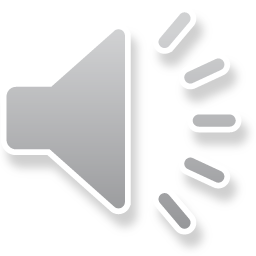 18
Správa na úseku knihoven
právní úprava - zejména zákon č. 257/2001 Sb., o knihovnách 
           a podmínkách provozování knihovnických a informačních služeb
upravuje systém knihoven poskytujících veřejné knihovnické a informační služby 
jeho hlavním účelem je zajištění práva na svobodný přístup k informacím 
    (viz čl. 17 LZPS), a to na bezplatném (resp. neziskovém) principu
         knihovna je zařízení
v němž jsou způsobem zaručujícím rovný přístup všem bez rozdílu poskytovány veřejné knihovnické a informační služby vymezené zákonem č. 257/2001 Sb.
a je zapsáno v evidenci knihoven
          veřejné knihovnické a informační služby spočívají zejména
ve zpřístupňování knihovních dokumentů z knihovního fondu knihovny nebo prostřednictvím meziknihovních služeb z knihovního fondu jiné knihovny a
ve zprostředkování informací z vnějších informačních zdrojů, zejména informací z veřejné správy
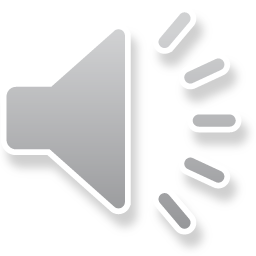 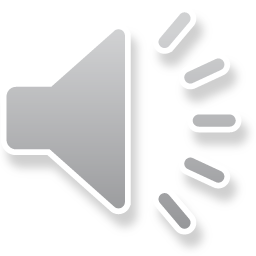 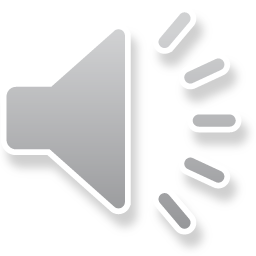 19
Správa na úseku knihoven
systém knihoven tvoří:
Národní knihovna ČR, Knihovna a tiskárna pro nevidomé K. E. Macana, Moravská zemská knihovna v Brně - zřízené státem, resp. Ministerstvem kultury 
krajské knihovny - zřízené krajem, resp. jeho příslušným orgánem
základní knihovny, zřízené zpravidla obcí, resp. příslušným orgánem obce
specializované knihovny (tzn. knihovny se specializovaným fondem)
evidence knihoven je veřejnosti přístupný informační systém, který vede Ministerstvo kultury 

   porušení povinností
opatření k nápravě
pokuty za přestupky
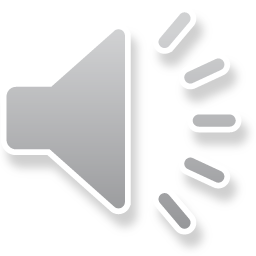 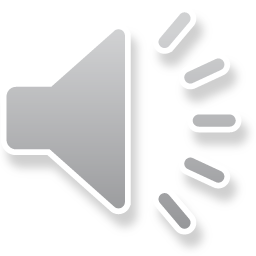 20
Správa na úseku vydávání periodického a neperiodického tisku
právní úprava
zákon č. 46/2000 Sb., o právech a povinnostech při vydávání periodického tisku (tiskový zákon) 
zákon č. 37/1995 Sb., o neperiodických publikacích
zákon č. 121/2000 Sb., o právu autorském

     periodický tisk
PT jsou noviny, časopisy a jiné tiskoviny vydávané pod stejným názvem, se stejným obsahovým zaměřením a v jednotné grafické úpravě nejméně dvakrát v kalendářním roce
vydáváním PT se rozumí činnost vydavatele, při které na svůj účet a na svou odpovědnost zajišťuje jeho obsah, vydání a veřejné šíření
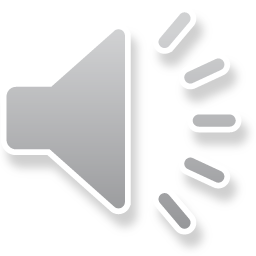 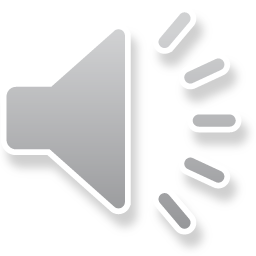 21
Správa na úseku vydávání periodického a neperiodického tisku
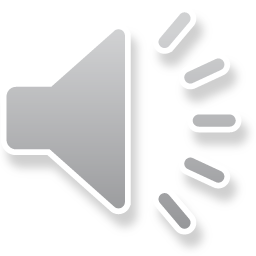 evidence PT
evidenci vede Ministerstvo kultury
identifikace vydavatele (přidělením evidenčního čísla)
důležité pro:
ochranu práv osob poškozených obsahem tisku
statistické účely
povinnosti vydavatele zejména
odpovědnost za obsah tisku (vyjma pravdivosti reklamy a inzerce, nejde-li 
    o reklamu vydavatele)
uvádění identifikace titulů a odpovědných osob
institut oznámení v naléhavém veřejném zájmu
institut povinného výtisku
institut odpovědi
institut dodatečného sdělení 
institut doplňující informace  (v rámci poměrně nové regulace tzv. radničních listů)
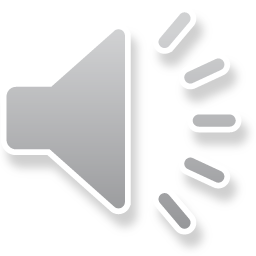 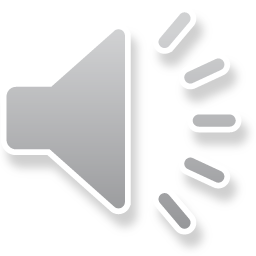 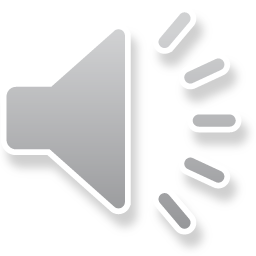 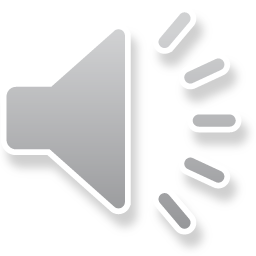 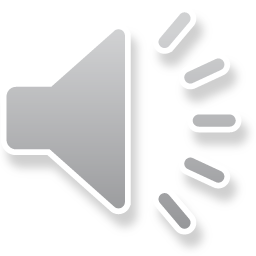 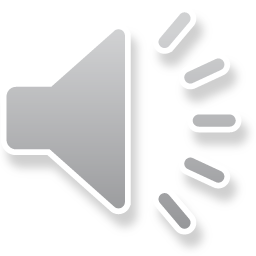 22
Správa na úseku vydávání periodického a neperiodického tisku
neperiodické publikace
NP jsou rozmnoženiny literárních, vědeckých a uměleckých děl (tedy veškeré rozmnoženiny podle autorského zákona), určené k veřejnému šíření,           které jsou vydávány jednorázově, popřípadě nejvýše jednou ročně anebo po částech i častěji, tvoří-li obsahově jeden celek
zákon o neperiodických publikacích se ale nevztahuje např. na: rozmnoženiny audiovizuálních děl;  bankovky, mince, poštovní, platební a kolkové známky, poštovní ceniny, losy a cenné papíry ; rozmnoženiny počítačových programů či rozmnoženiny vydané v cizině 
povinnosti vydavatele zejména
zajistit, aby NP obsahovala zákonem stanovené údaje;           bez nich nesmí být veřejně šířena
institut povinných výtisků
institut nabídkové povinnosti
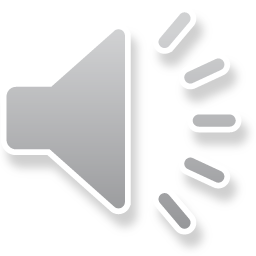 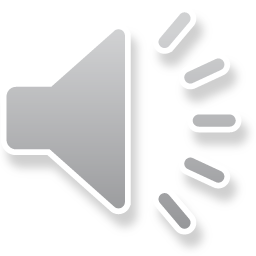 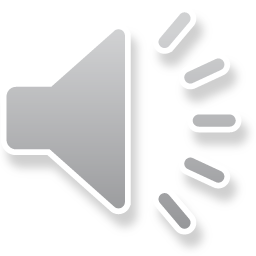 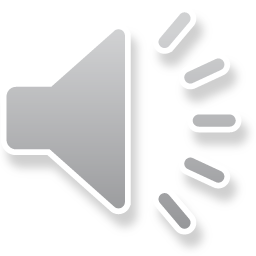 23
Správa na úseku rozhlasového a televizního vysílání
právní úprava - zákon č. 231/2001 Sb., o provozování rozhlasového 		       a televizního vysílání
      rozhlasové a televizní vysílání
RTV se rozumí poskytování pořadů a dalších částí vysílání uspořádaných v rámci programu, včetně služeb přímo souvisejících s programem, provozovatelem vysílání veřejnosti prostřednictvím sítí elektronických komunikací (v podobě chráněné nebo nechráněné podmíněným přístupem) za účelem simultánního sledování pořadů a dalších částí vysílání
provozovatelé
s licencí: licenci uděluje Rada pro rozhlasové a televizní vysílání v licenčním řízení; licence opravňuje provozovatele vysílání k rozhlasovému a televiznímu vysílání v rozsahu a za podmínek stanovených zákonem č. 231/2001 Sb. a jinými právními předpisy
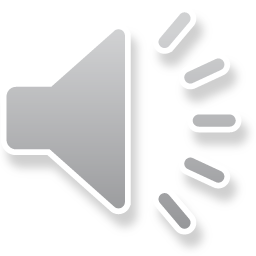 24
Správa na úseku rozhlasového a televizního vysílání
licence se uděluje na dobu určitou, a to nejdéle na 8 let k rozhlasovému vysílání
     a 12 let k televiznímu vysílání
licence je nepřevoditelná na jinou osobu 
žadatel o licenci musí být tuzemský subjekt
licence může pozbýt platnosti nebo může být odejmuta

ze zákona 
jde o provozovatele poskytující veřejnou službu (Český rozhlas a Česká televize)
poskytují objektivní, vyvážené, ověřené informace
nezávislí na státu 
financováni prostřednictvím zákona č. 348/2005 Sb., o rozhlasových a televizních poplatcích
kontrolovány prostřednictvím Rady Českého rozhlasu a Rady České televize
s registrací
týká se pouze provozovatelů tzv. převzatého vysílání prostřednictvím sítě elektronických komunikací
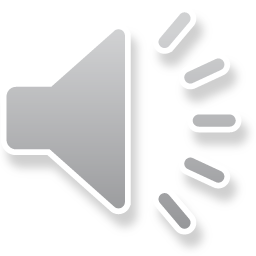 25
Správa na úseku rozhlasového a televizního vysílání
základní povinnosti provozovatelů např.:
provozovat vysílání vlastním jménem, na vlastní účet a na vlastní odpovědnost a nést odpovědnost za obsah vysílání
zajistit, aby vysílané pořady nepodněcovaly k nenávisti z důvodu pohlaví, rasy, barvy pleti, jazyka, víry a náboženství, politického nebo jiného smýšlení, národního nebo sociálního původu, příslušnosti k národnostní nebo etnické menšině, majetku, rodu nebo jiného postavení
zajistit, aby vysílané pořady neobsahovaly podprahová sdělení
nezařazovat do vysílání pořady, které mohou vážně narušit fyzický, psychický nebo mravní vývoj dětí a mladistvých zejména tím, že obsahují pornografii a hrubé samoúčelné násilí 
poskytnout v naléhavém veřejném zájmu státním orgánům a orgánům územní samosprávy na jejich žádost nezbytný vysílací čas pro důležitá a neodkladná oznámení v souvislosti s vyhlášením nouzového stavu, stavu ohrožení státu, válečného stavu, stavu kybernetického nebezpečí, nebo opatření na ochranu veřejného zdraví; odpovědnost za obsah těchto oznámení má osoba, které byl vysílací čas poskytnut
              Rada pro rozhlasové a televizní vysílání
správní úřad, který vykonává státní správu v dané oblasti, dohlíží na zachovávání a rozvoj plurality programové nabídky a informací v oblasti rozhlasového a televizního vysílání a převzatého vysílání, dbá na jeho obsahovou nezávislost a plní další úkoly stanovené právními předpisy
odpovědná Poslanecké sněmovně (má 13 členů a je jmenována předsedou vlády na návrh PS)
mj. vede evidenci provozovatelů, monitoruje vysílání a ukládání sankce
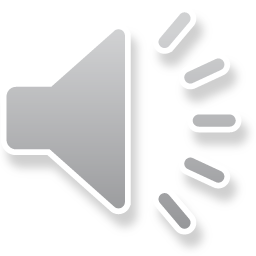 26
Prameny ke studiu
Jurníková, J. a kol. Správní právo. Zvláštní část. Studijní text pro bakaláře. 1. vydání.  Brno: Masarykova univerzita, 2013, s. 139 a násl.
Jurníková, J. a kol. Správní právo : zvláštní část. 6. vydání. Brno: Masarykova univerzita, 2010, s. 194 a násl.
MU, Právnická fakulta, Katedra správní vědy a správního práva
27